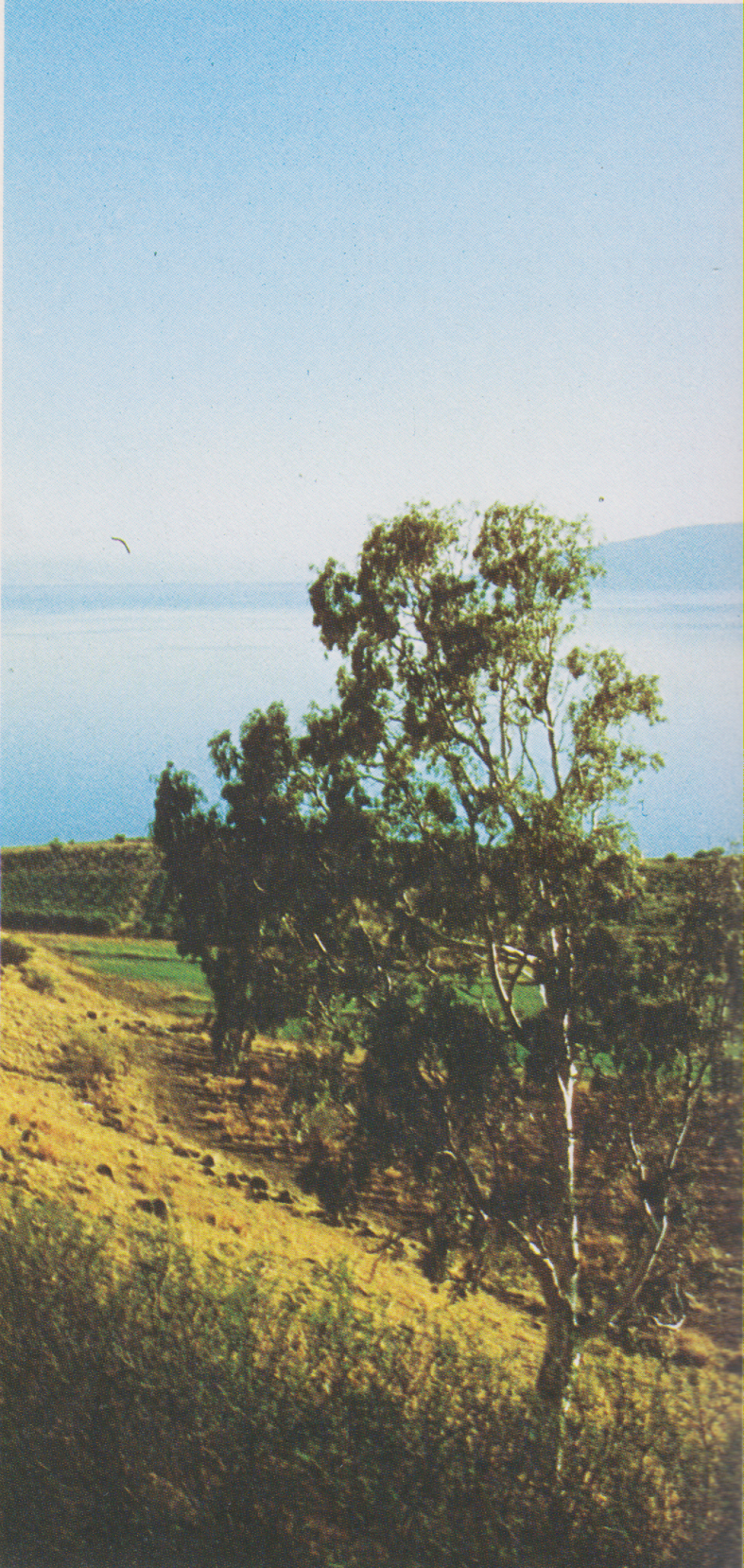 Lago di Tiberiade
Il Giordano esce dal lago di Tiberiade
Il monte delle beatitudini.